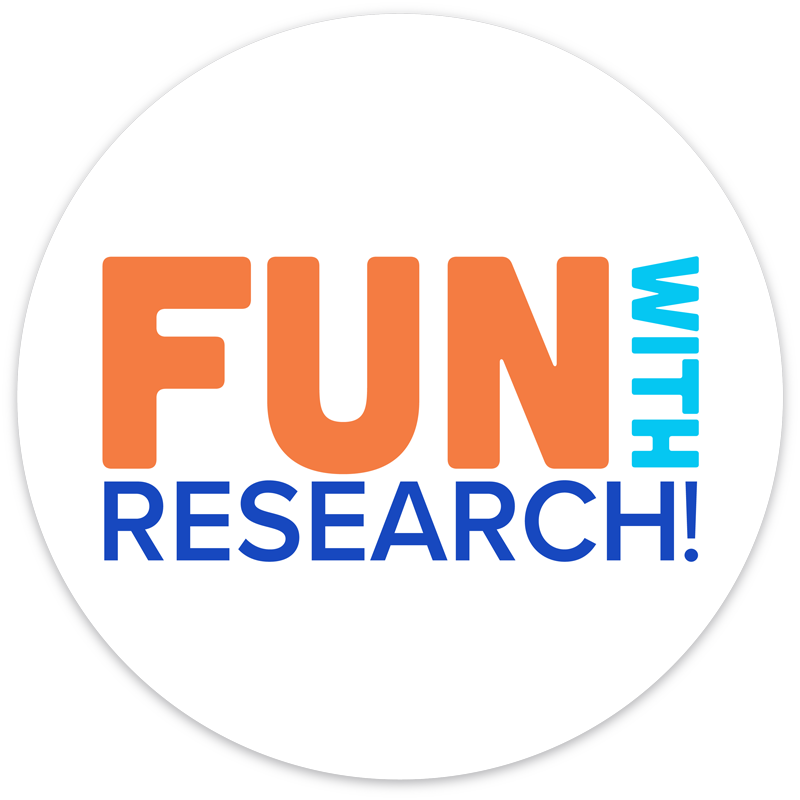 Research 101
August 20, 2024


           Amanda Brooks, PhD
Vice Provost of Research and Scholarly Activity
              Professor of Molecular Biology
abrooks@rvu.edu

Karma McKelvey, PhD
Assistant Director of Research and Scholarly Activity
Associate Professor of Public Health
kmckelvey@rvu.edu
Research & Scholarly Innovation
Problem: You need to design a new system to deliver a CWD vaccine to elk.  How will you do it?
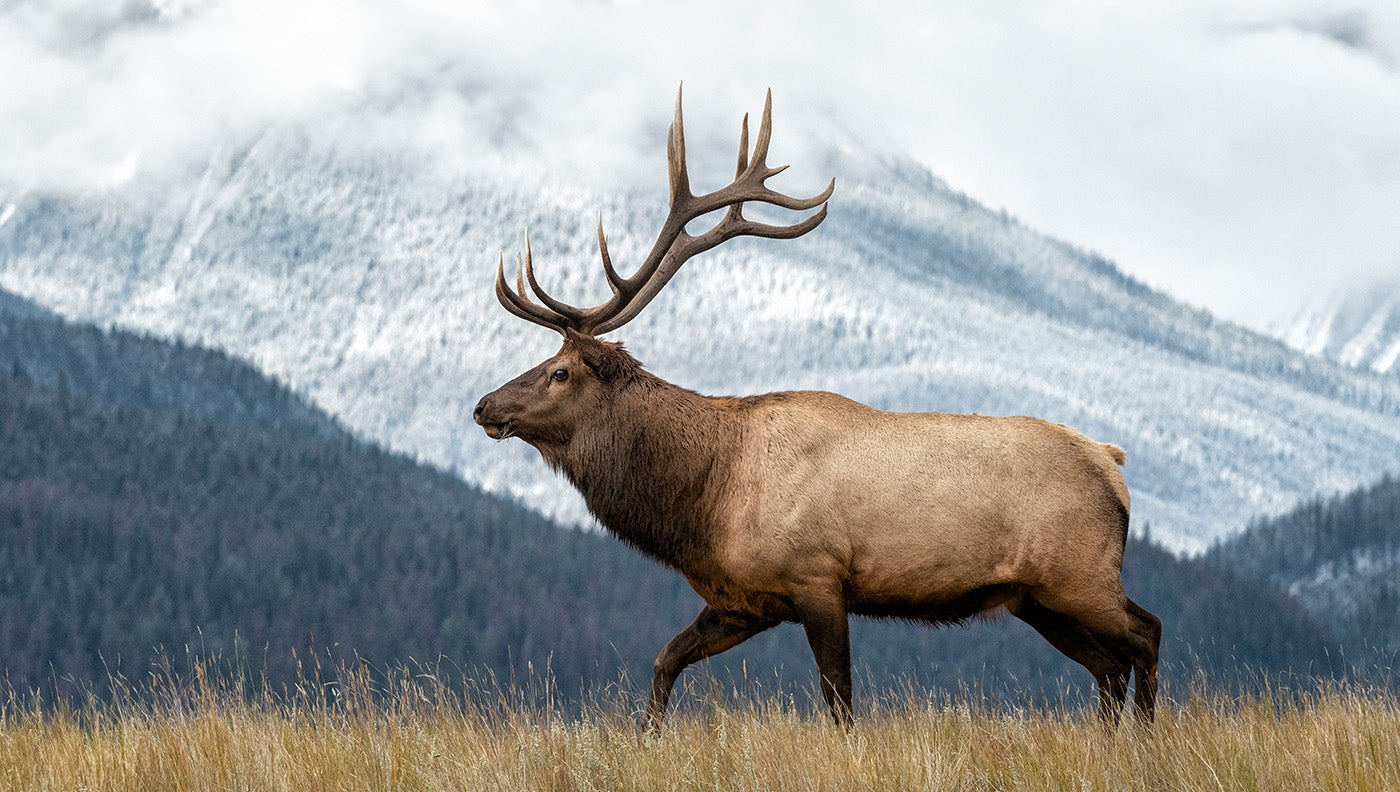 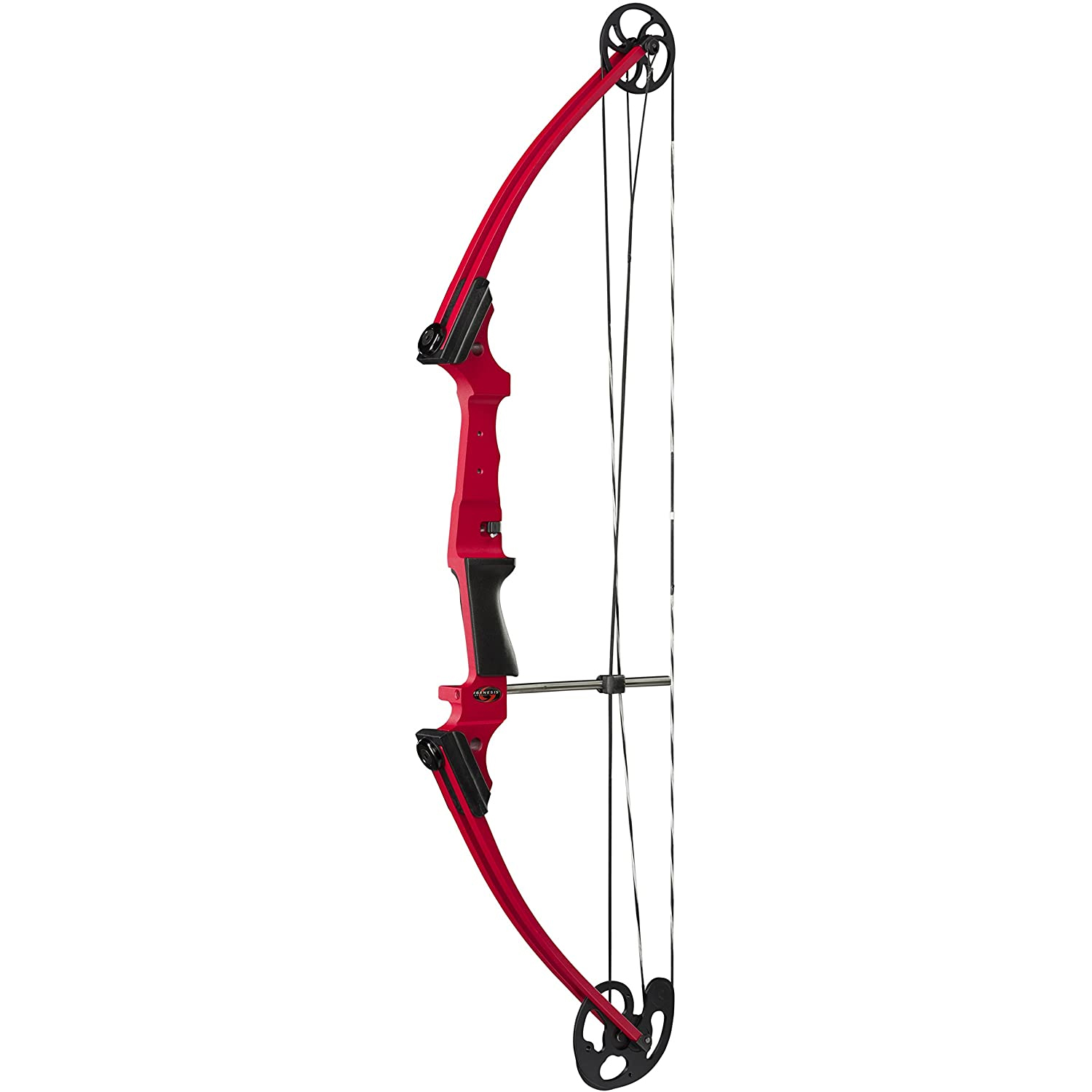 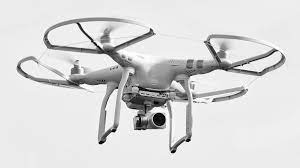 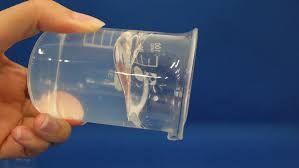 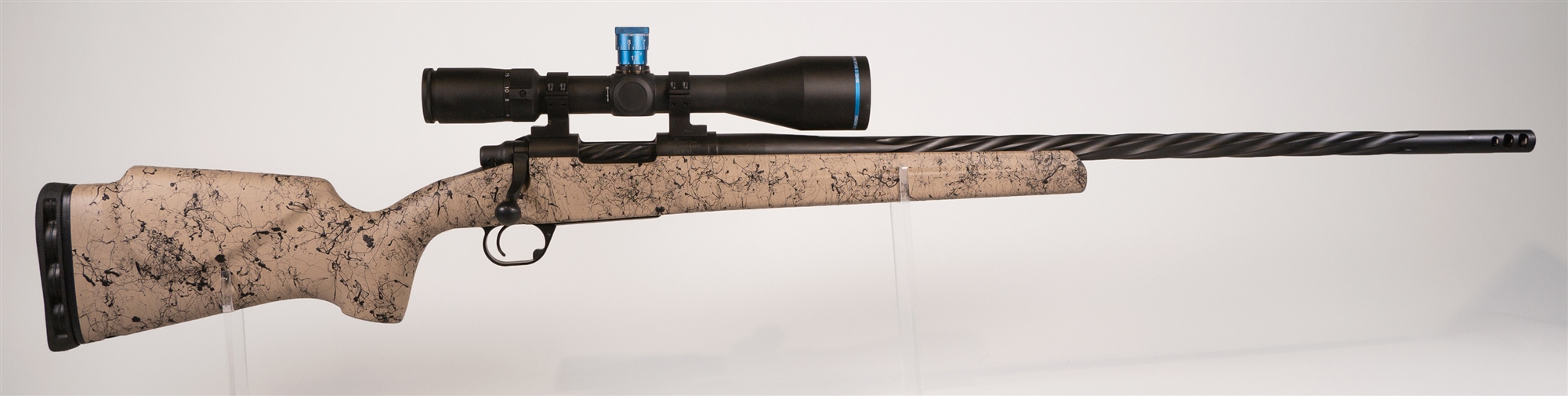 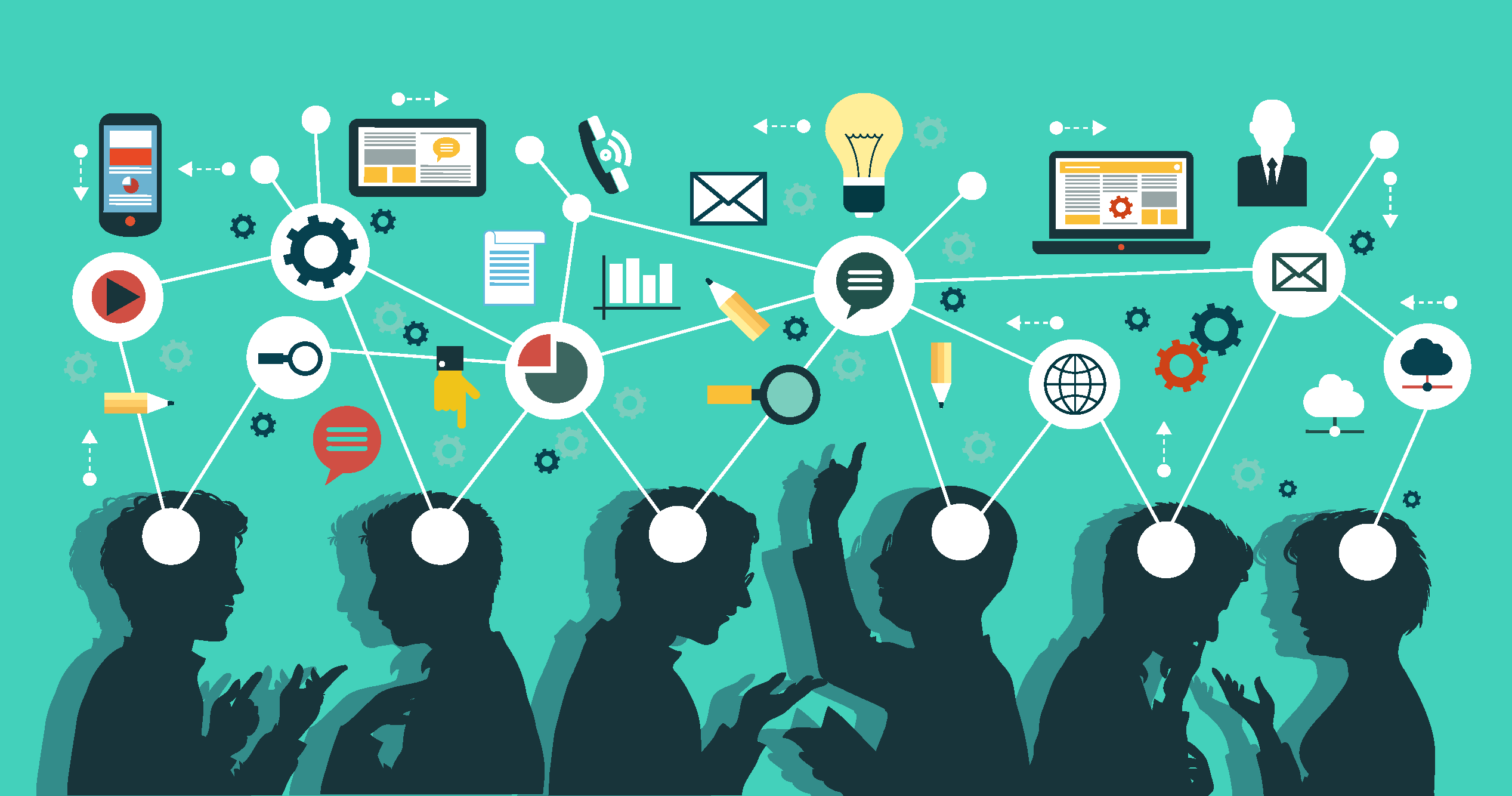 Think outside the box

Don’t limit yourself by resources
Learning Objectives
Discuss why research and scholarly activity is important at RVU
Describe the RVU process for conducting research and scholarly activity
Identify resources for conducting research and scholarly activity
https://thepeakperformancecenter.com/business/learning/business-training/learning-objectives/
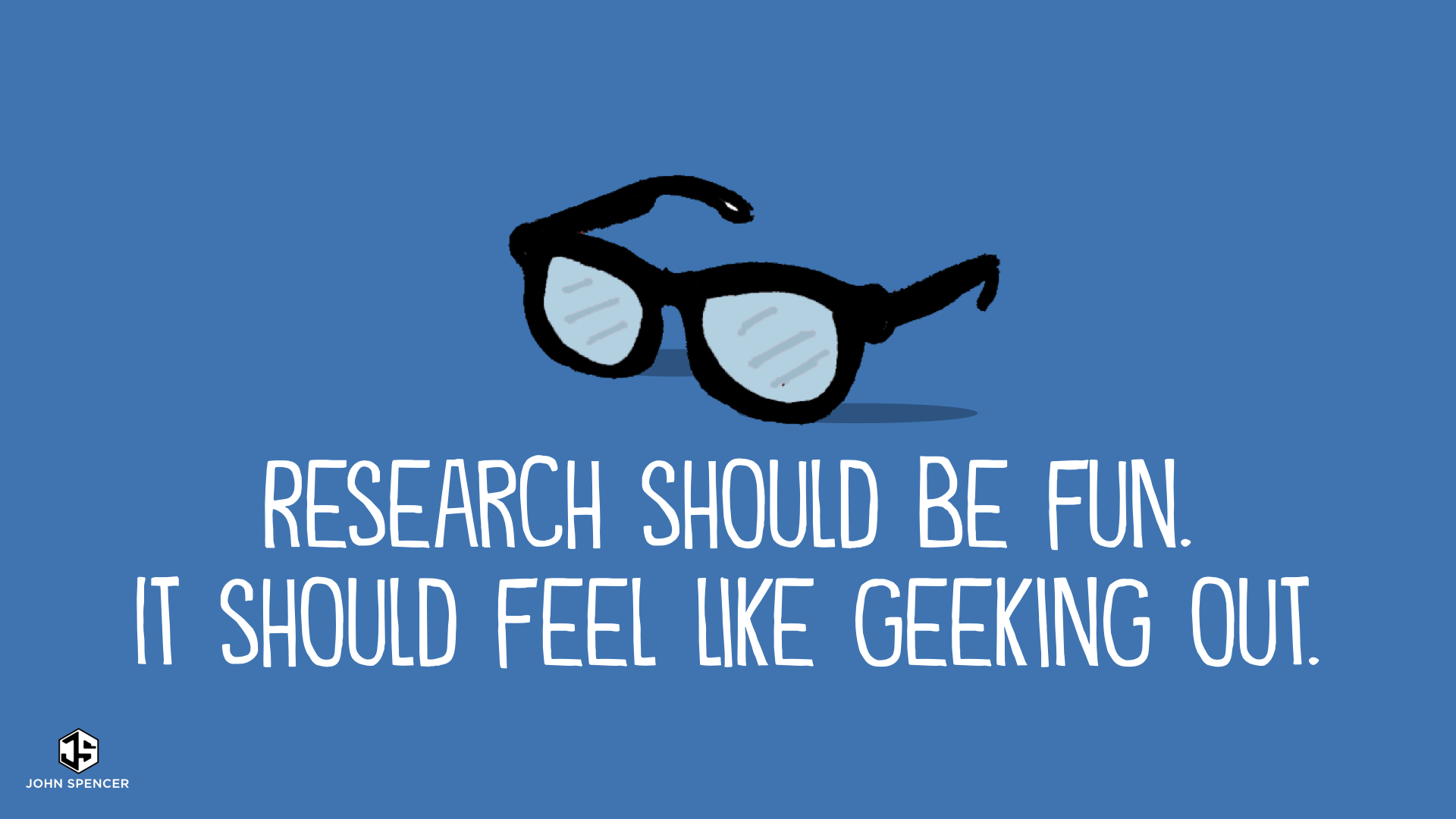 Overall Goal: Demystify research and scholarly activity
https://spencerauthor.com/taking-research-to-the-next-level-in-project-based-learning/
What is research?
Research is defined as a systematic investigation into a topic or material in order to establish facts and reach a conclusion. 

Scholarly activity is defined as creative works that are peer reviewed and publically disseminated.
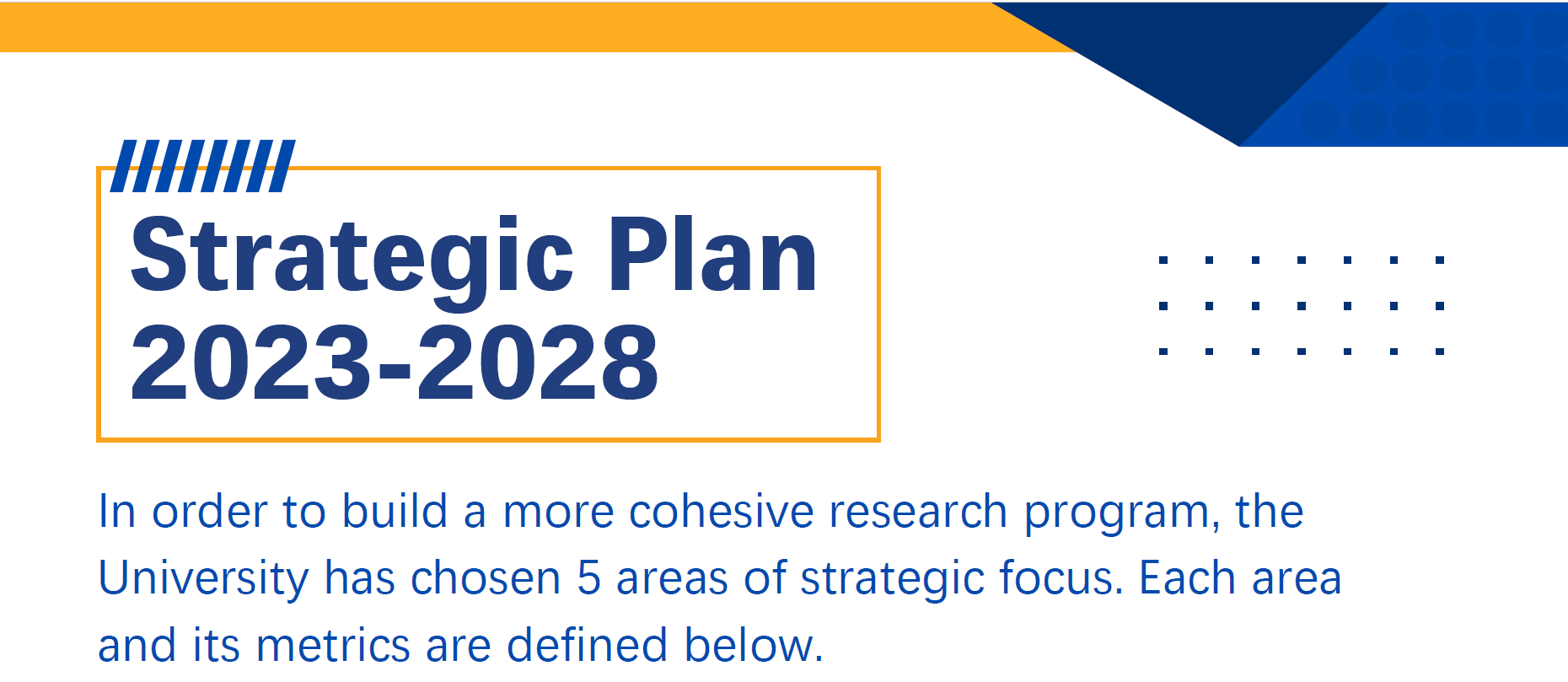 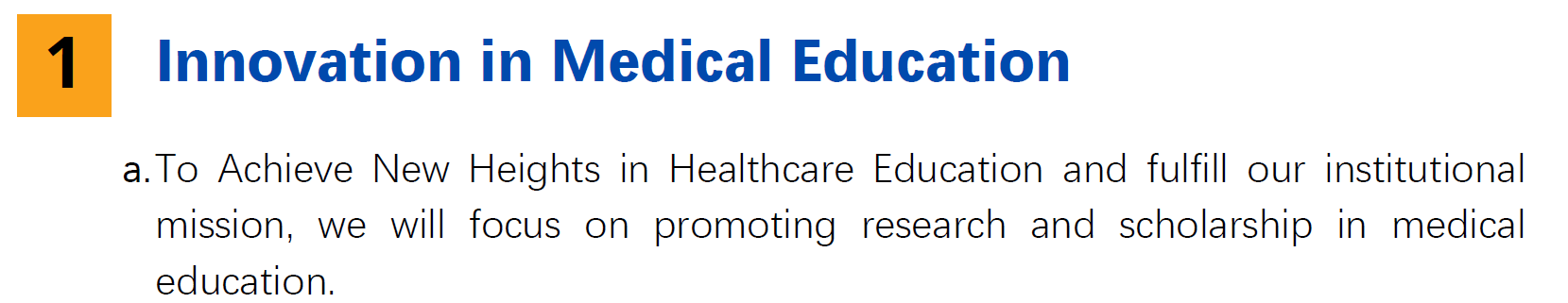 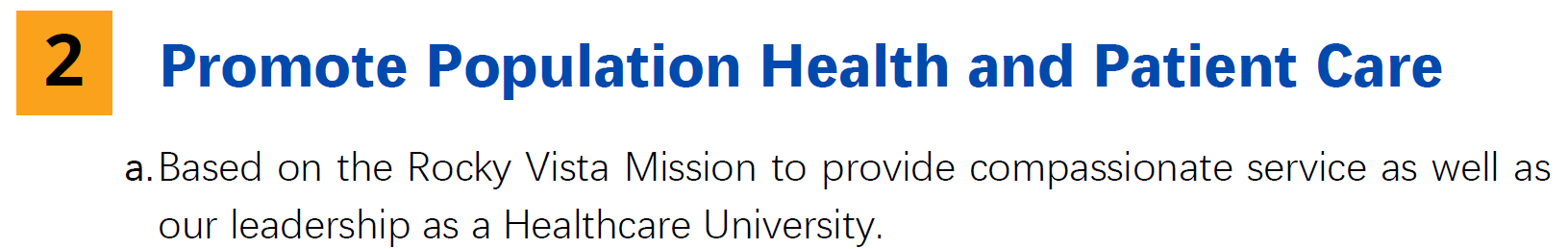 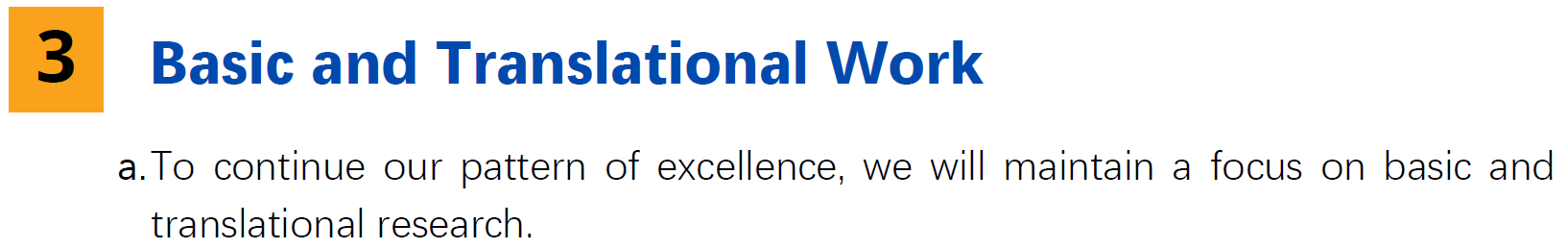 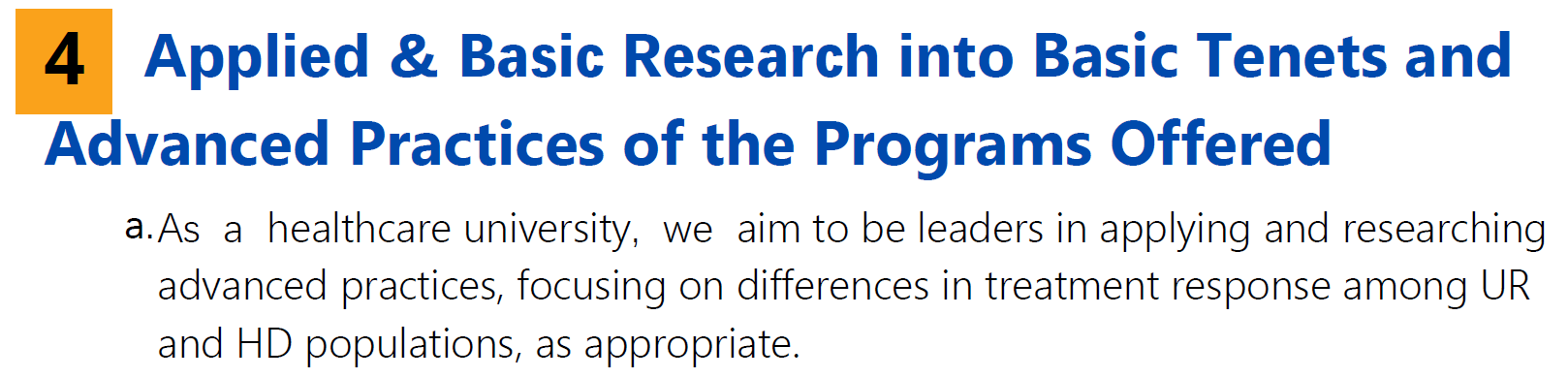 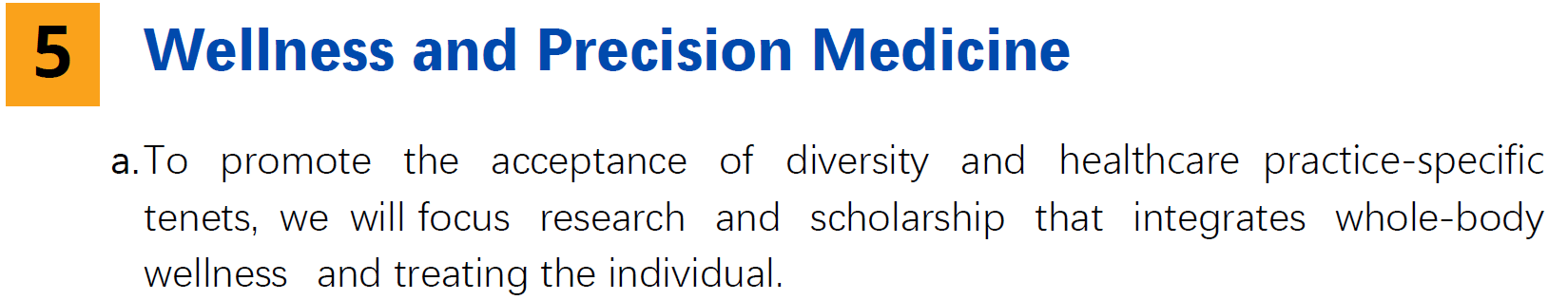 These are continuing to expand and change as our number of programs grows
Elevate RVU Research
Why?
Makes our students more competitive
Improve residency match
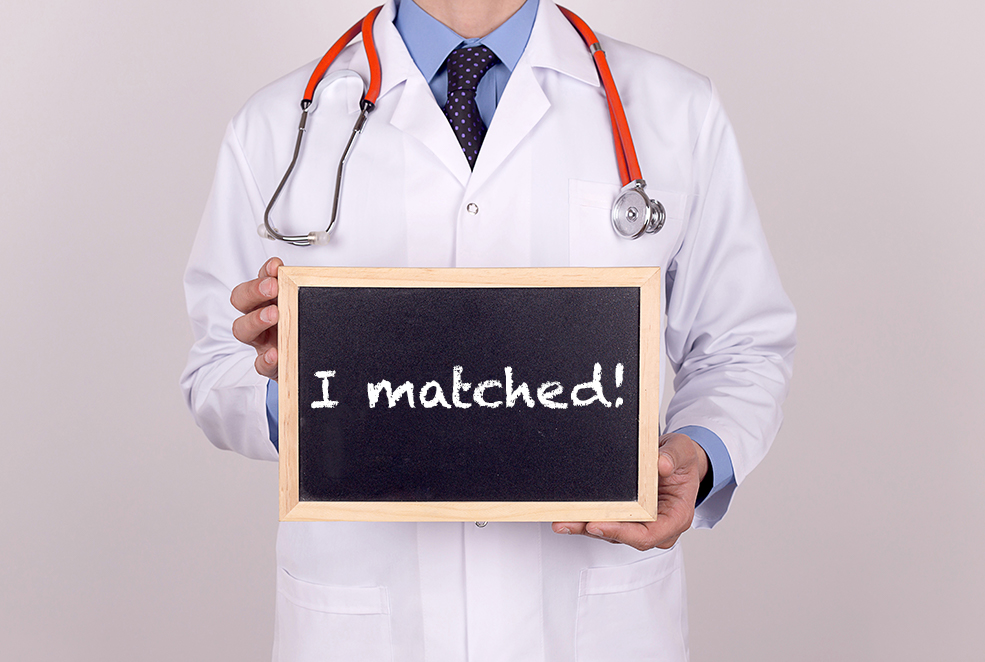 “Developing a stronger overall scientific reputation by contributing to major health care advances is the most critical factor in promoting osteopathic medicine.”
The Journal of the American Osteopathic Association, August 2014, Vol. 114, 608-614. doi:https://doi.org/10.7556/jaoa.2014.124
Data: 2022 Charting Outcomes in the Match reports (https://www.nrmp.org/match-data-analytics/residency-data-reports/)
Overall Process
Find A Problem YOU Care AboutAsk yourself the following:
Finding a topic
Find your passion
Finding a topic
Find your passion
Define your question/hypothesis
Make it brief
Make it clear (avoid the “and”)
Is it manageable?
What is the gap you are trying to fill?
How are you uniquely qualified to fill it?
Evaluate the Quality
Assess your Question and Experimental Design
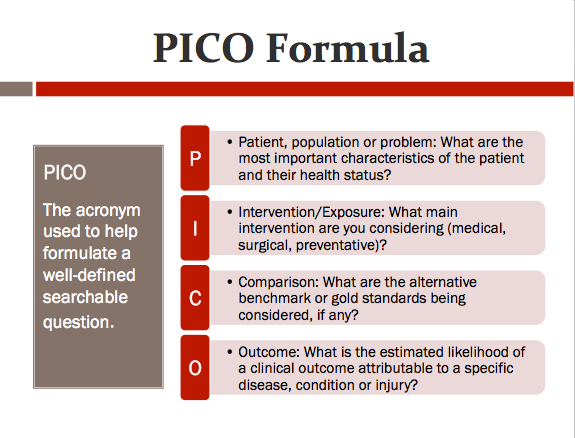 https://csulb.libguides.com/nursing/pico
[Speaker Notes: Sometimes Time is included in this framework]
Assess your Question and Experimental Design
https://guides.library.vcu.edu/rapidreview
Types of Experimental Designs
Types of Research Designs
Levels of Evidence – Not all research is created equal
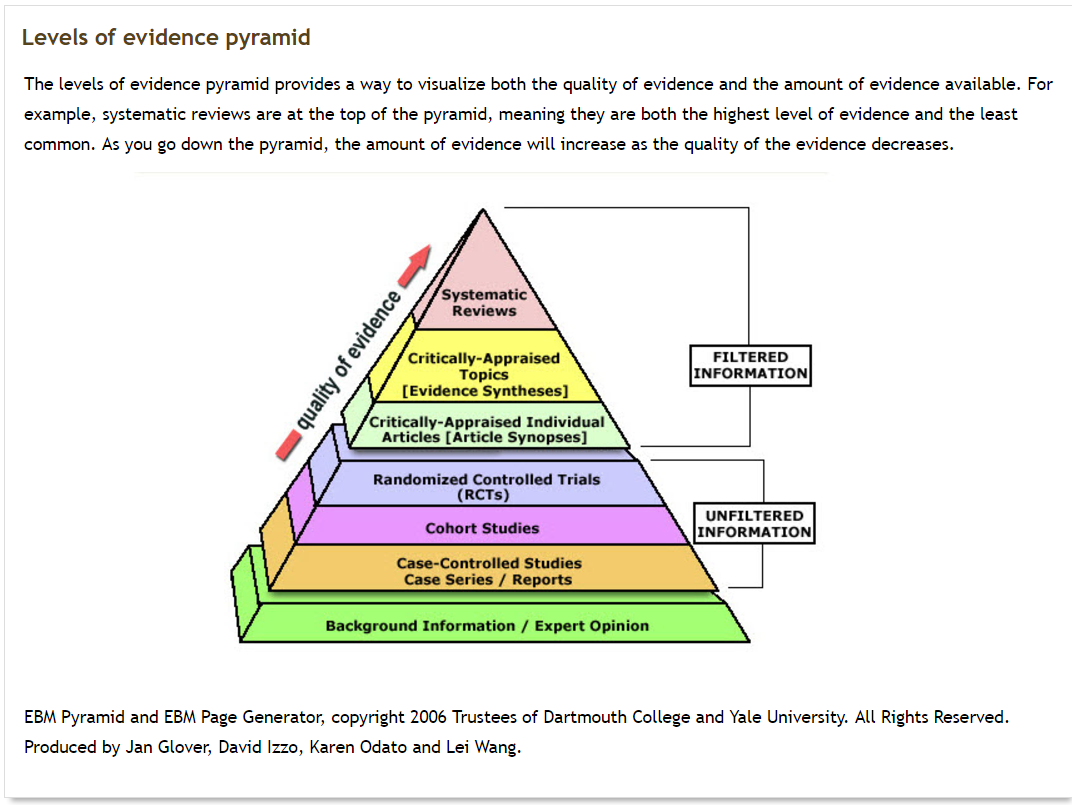 Quality of Evidence
≠
Quality of Research
Basic Principles
Formulate your hypothesis
Make sure that you can measure it
Randomize
Comparisons/controls
Stratification (blocking)
Factorial Experiments
Replicates
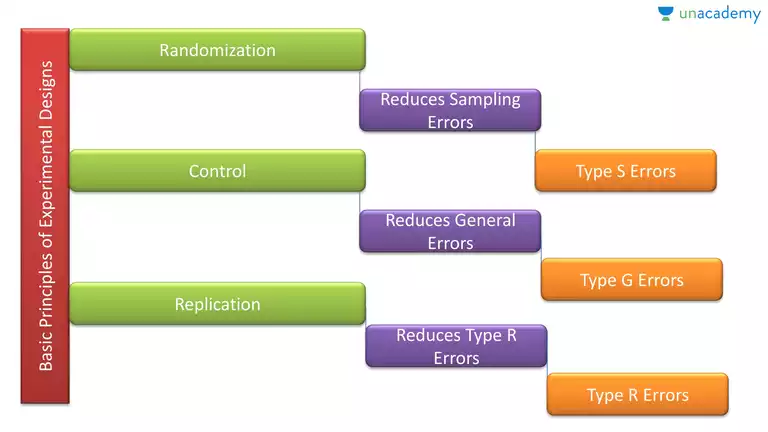 Replication
Power analysis
Relies on an expected effect size (based on literature or previous experiments).  This may be unknown so you may have to pilot and then do a post hoc analysis
Why replicate?
Reduce the effect of uncontrolled variation
Quantify uncertainty

If you have a lot of uncontrolled variation, what will that do to your number of replicates?
Comparison/Control
Good experiments are comparative to controls

Compare infection and bone growth after 8 weeks in rabbits not provided the antibiotic releasing bone void filler – What question does this answer?
Compare infection and bone growth after 8 weeks in rabbits provided an antibiotic loaded bone void filler without the polymer control – What question does this answer?
Compare infection and bone growth after 8 weeks in rabbits not given the infection – What question does this answer?

Ideally, the experimental group is compared to concurrent controls (not historical ones)
Experimental Designs
Manipulation of variables to determine a cause and effect relationship
Randomized Controlled Trials (RCTs): Participants are randomly assigned to treatment and control groups to measure the effect of an intervention.
Quasi-Experimental Designs: Similar to RCTs but without random assignment, often used when randomization is impractical or unethical.
Nonequivalent Control Group Design
Interrupted Time Series Design
Pretest-Posttest Design
Factorial Designs: Investigate multiple factors simultaneously, testing all possible combinations of factor levels.
Crossover Designs: Participants receive multiple treatments in a sequence, acting as their own control.
Randomized Controlled Trial
https://www.simplypsychology.org/randomized-controlled-trial.html
Randomization
Experimental subjects should be assigned to treatment groups at random.
Why?
Avoid Bias – it is possible that the first 7 animals that were chosen are immunocompromised
Control the role of chance to provide a solid foundation for statistics
Control for learning the procedure
How?
Not haphazard
Use a computer
Coins, dice, cards
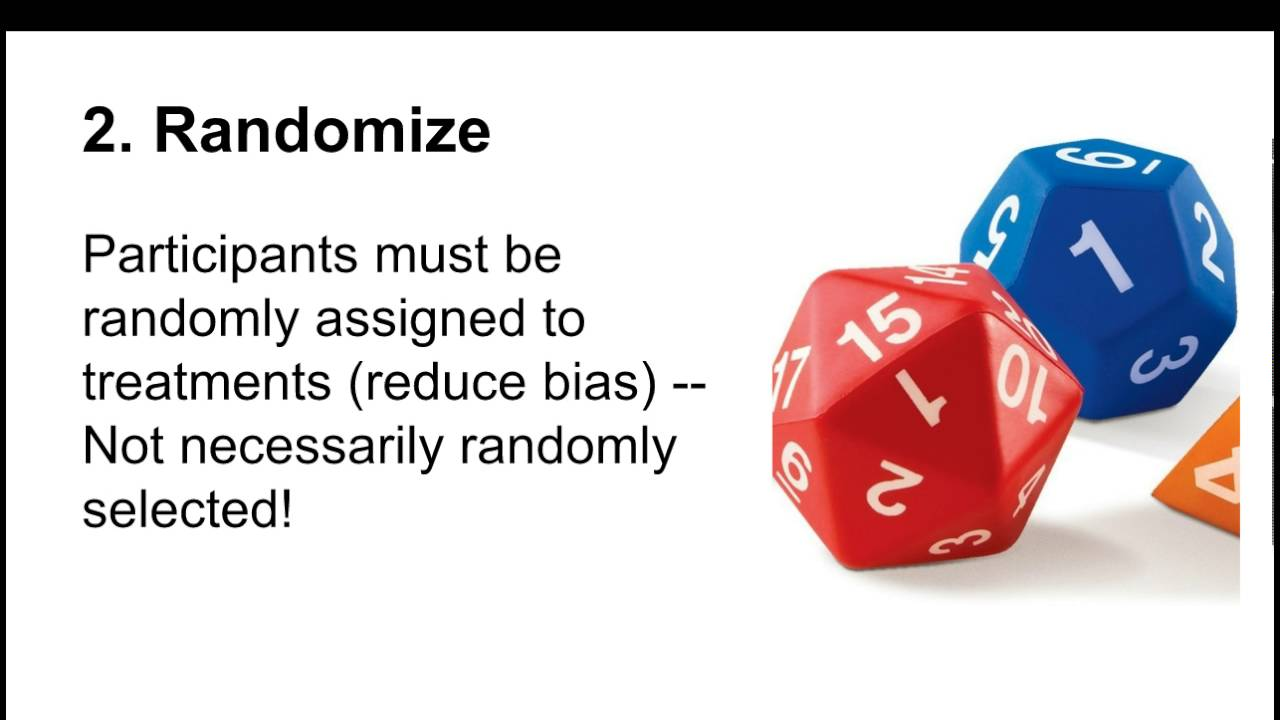 https://www.youtube.com/watch?v=_qepy1cmRDk
Stratification
Some surgeries were performed in the morning and some in the afternoon
What if time of day the surgery was performed makes a difference
Ensure that equal numbers are performed in each time period
Make sure the same number of treatment and controls are done in each time period
This may also be called blocking
When to randomize vs stratify:
If you can and you want to fix a variable (strain of animal, time of surgery, etc.)
If you don’t fix a variable then stratify it (you could also think about this as demographically matched controls)
If you can neither fix or stratify a variable, then randomize it.
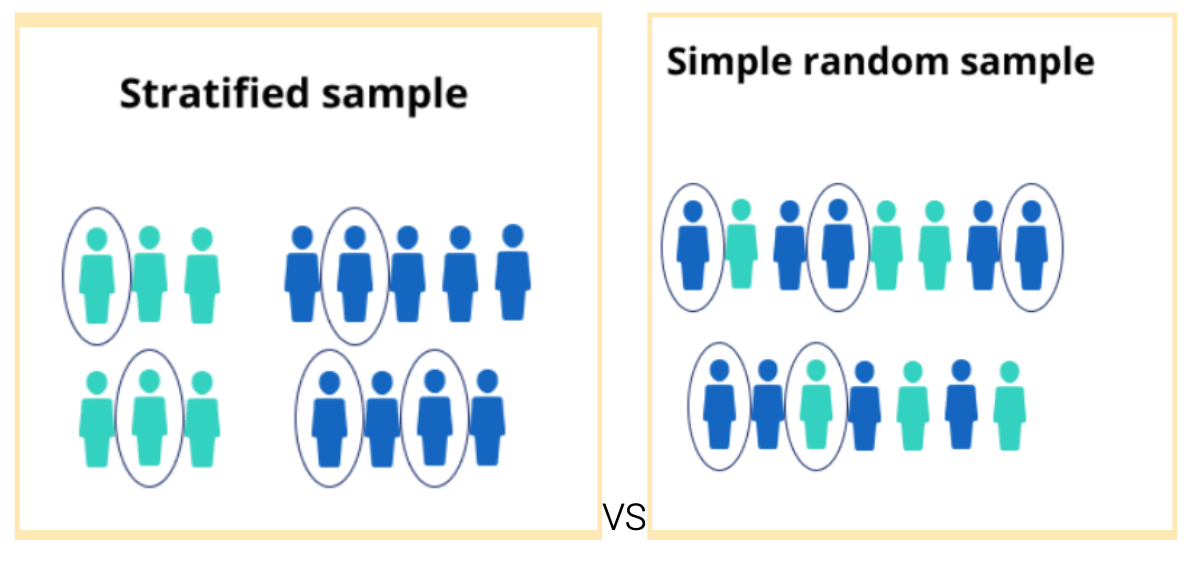 [Speaker Notes: Stratified random sampling (also known as proportional random sampling and quota random sampling) is a probability sampling technique in which the total population is divided into homogenous groups (strata) to complete the sampling process.

Each stratum (the singular for strata) is formed based on shared attributes or characteristics — such as level of education, income and/or gender. Random samples are then selected from each stratum and can be compared against each other to reach specific conclusions.]
Bad Design or good design?
Randomized design
Bad design
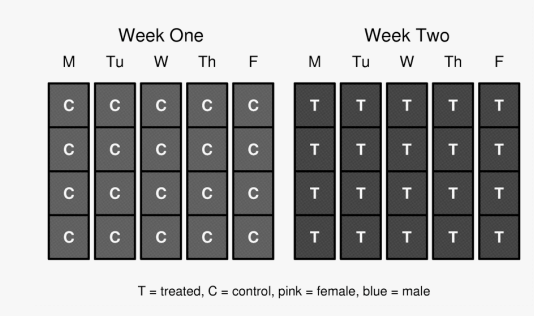 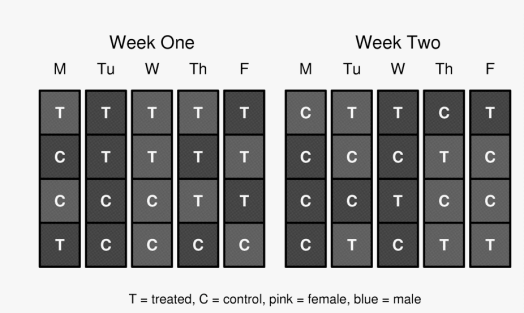 Stratified design
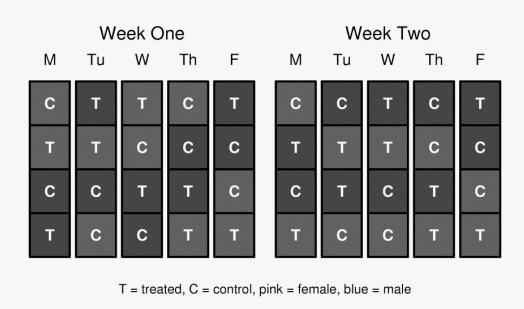 Nonequivalent Pretest post test design
No randomization
Could introduce bias
https://www.researchgate.net/figure/Non-equivalent-control-group-pretest-posttest-design-422-The-One-Group-Pre-test_fig7_342878063
Interrupted Time Series Design
Analysis done during the study
Pretest posttest Design
Multiple Groups
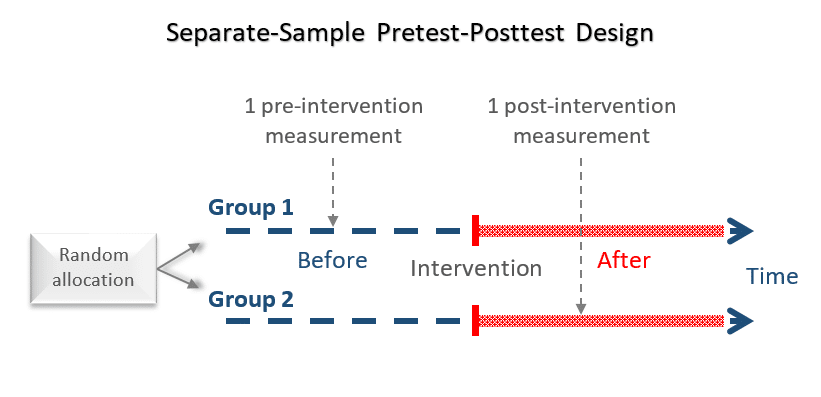 One Group
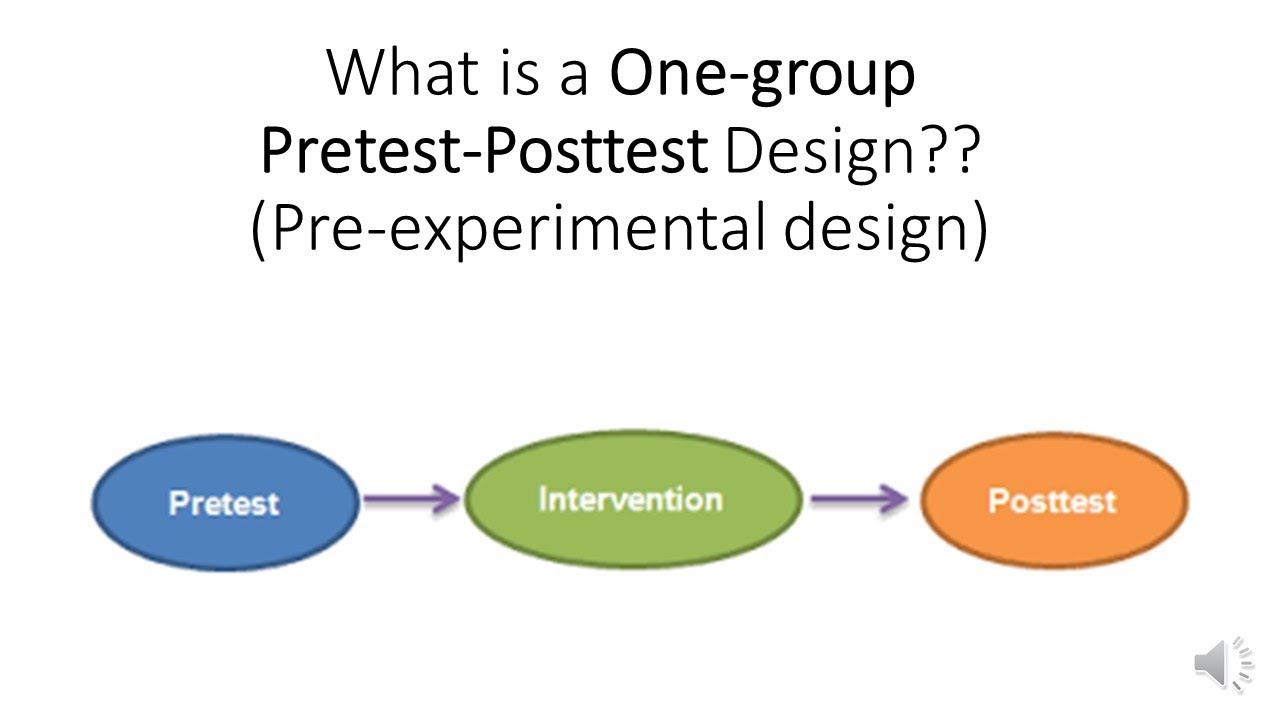 Factorial Design
https://conjointly.com/kb/factorial-designs/
Crossover Design
https://s4be.cochrane.org/blog/2020/09/07/crossover-trials-what-are-they-and-what-are-their-advantages-and-limitations/
Observational Designs
Observing and measuring variables without manipulating them
Cohort Studies: Follow a group of people over time to study the incidence and risk factors of a condition.
Prospective Cohort Studies: Follow participants forward in time from exposure to outcome.
Retrospective Cohort Studies: Look back at existing records to study exposures and outcomes.
Case-Control Studies: Compare individuals with a condition (cases) to those without it (controls) to identify risk factors.
Cross-Sectional Studies: Analyze data from a population at a single point in time to assess the prevalence of an outcome or characteristic.
Ecological Studies: Examine relationships between variables at the population or group level rather than individual level.
Prospective Cohort Design
https://www.simplypsychology.org/prospective-study.html
Retrospective Cohort study
https://sphweb.bumc.bu.edu/otlt/MPH-Modules/PH717-QuantCore/PH717-Module4-Cohort-RCT/PH717-Module4-Cohort-RCT5.html
Case Control Study Design
https://deakin.libguides.com/quantitative-study-designs/casecontrol
How to decide what kind of study?
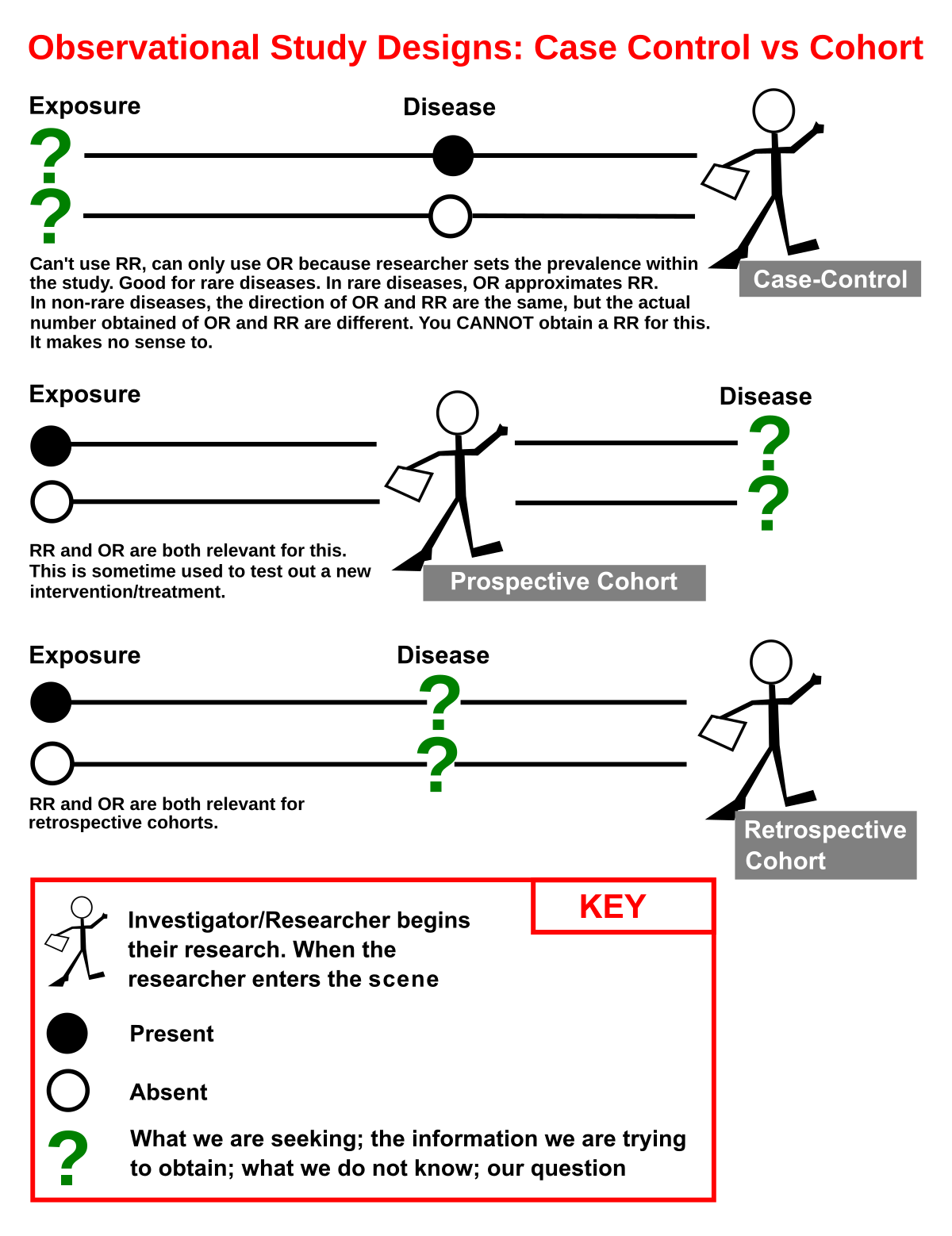 Are your groups starting out the same?
Case control
A and O: Groups look different to start
Odds ratio
Only look backwards
Cohort study
O and O: Both groups are the same to start
Relative risk
Can look forward and backward
Can be prospective or retrospective
Cross-sectional Study Design
“The cross-sectional study is an observational study that assesses exposure and the outcome at one specific point in time in a sample population. There is no prospective or retrospective follow-up. Both the RR and the OR can be calculated to describe the association between the exposure and the outcome.”
“The cross-sectional study cannot be used to infer causality because a temporal sequence cannot be established.”
https://www.sciencedirect.com/topics/pharmacology-toxicology-and-pharmaceutical-science/cross-sectional-study
Ecological Study Design
https://www.sciencedirect.com/topics/pharmacology-toxicology-and-pharmaceutical-science/ecological-study
Descriptive Designs
Aim to describe characteristics or functions without assessing relationships
Case Reports and Case Series: Detailed reports of single or multiple cases, often used to describe rare conditions or novel treatments.
Descriptive Surveys: Collect data to describe characteristics, attitudes, or behaviors of a population.
Qualitative Studies: Explore complex phenomena through interviews, focus groups, or observations to gain in-depth understanding.
Case Reports/Case Series – Technically not Research
https://harrisonreedwriting.com/how-to-write-a-case-report/
Descriptive Surveys
https://www.educba.com/descriptive-research/
Qualitative studies
https://jcu.pressbooks.pub/intro-res-methods-health/chapter/4-3-qualitative-research-methodologies/
Analytical Designs
Assess associations between variables and often include both observational and experimental design elements
Very statistically driven
Correlation Studies: Investigate the relationship between two or more variables without inferring causation.
Regression Analysis: Examines the predictive relationship between dependent and independent variables.
Correlational Study Design
https://www.simplypsychology.org/correlation.html
Regression Analysis
https://www.investopedia.com/terms/r/regression.asp
Review Designs
Synthesize existing research to provide understanding of a topic
Systematic Reviews: Summarize and critically appraise research studies on a specific question using a rigorous methodology.
Meta-Analyses: Combine data from multiple studies to produce a pooled estimate of effect size.
Narrative Reviews: Provide a broad overview of a topic, often without a systematic approach to selecting studies.
https://unimelb.libguides.com/whichreview
Different Types of Reviews
Shepperd, Martin. (2013). Combining Evidence and Meta-analysis in Software Engineering. 10.1007/978-3-642-36054-1_2.
Mixed Methods Designs
Integrate both a Qualitative and Quantitative approach to provide a comprehensive analysis and more context
Convergent Parallel Design: Collects and analyzes quantitative and qualitative data separately but simultaneously, then compares the results.
Explanatory Sequential Design: Starts with quantitative data collection and analysis, followed by qualitative data to explain the quantitative results.
Exploratory Sequential Design: Begins with qualitative data collection and analysis, followed by quantitative data to test or generalize the qualitative findings.
Comparison of Mixed Methods Designs
https://catalyst.harvard.edu/community-engagement/mmr/
Developmental Designs
Study changes over time and development
Longitudinal Studies: Follow the same subjects over an extended period to observe changes and developments.
Cross-Sequential Studies: Combine cross-sectional and longitudinal approaches to study changes over time in different cohorts.
Comparison of Developmental Designs
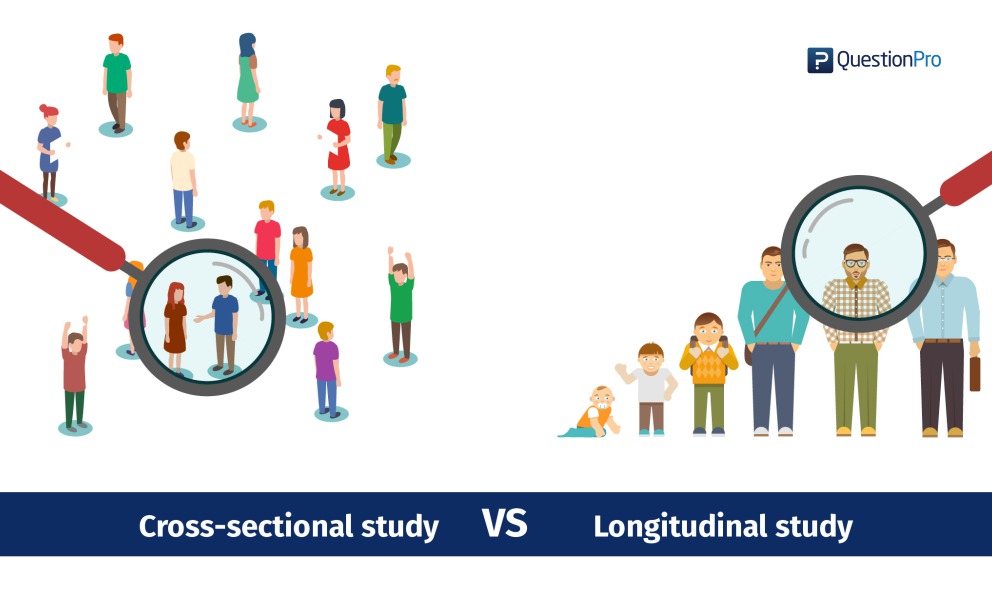 https://www.questionpro.com/blog/cross-sectional-study-vs-longitudinal-study/
https://nobaproject.com/modules/research-methods-in-developmental-psychology
Longitudinal Study Design
https://helpfulprofessor.com/cross-sectional-study-advantages-and-disadvantages/
Cross-sequential Study Design
https://uxpajournal.org/cross-sequential-studying-long-term-user-experience/
How to decide what kind of study?
Are your groups starting out the same?
Case control
A and O: Groups look different to start
Odds ratio
Only look backwards
Cohort study
O and O: Both groups are the same to start
Relative risk
Can look forward and backward
Time can help you decide the proper design
https://www.nature.com/articles/6400436
Find Resources
Contact me if you are having trouble with these steps: abrooks@rvu.edu
List of RVU Resources for Research
Library Website
Research 101
Research Question
Research Resources
Information Retrieval
Information Resources
BMJ R to P
Academic Writing
Research Ethics
Research Search Engines
Healthcare Databases
And so much more!
Office of Research and Scholarly Activity Website
Mentor help
MyVista
Office of Research Link
Research Modules
Research Project Resources
MyVista
Characteristics of a good Mentor
Enthusiasm, passion, and positivity (inspiration and optimism)
Can these attributes be developed?
Celebrate
Sensitivity, compassion, and empathy
Listen, hear, and support
Appreciate individual differences
Remember not everyone wants to be you
Respect
Unselfishness
Availability
Balancing direction and self-direction
Give advice in the form of a suggestion or a prompting question
Take a risk: Provide opportunities for growth
Use your contacts
Don’t be afraid to be wrong or not know
Nurture creativity
Constructive criticism
This is a lot to balance, why would anyone want to be a mentor?
https://www.nature.com/articles/447791a
https://www.nap.edu/read/5789/chapter/2#2
[Speaker Notes: “Effective Mentoring has been linked to enhanced self-efficacy, persistence; research productivity, higher career satisfaction, and enhanced recruitment of underrepresented minorities into biomedical research related career pathways. At this stage in your career, you are likely both a mentor and a mentee.”]
This is a partnership
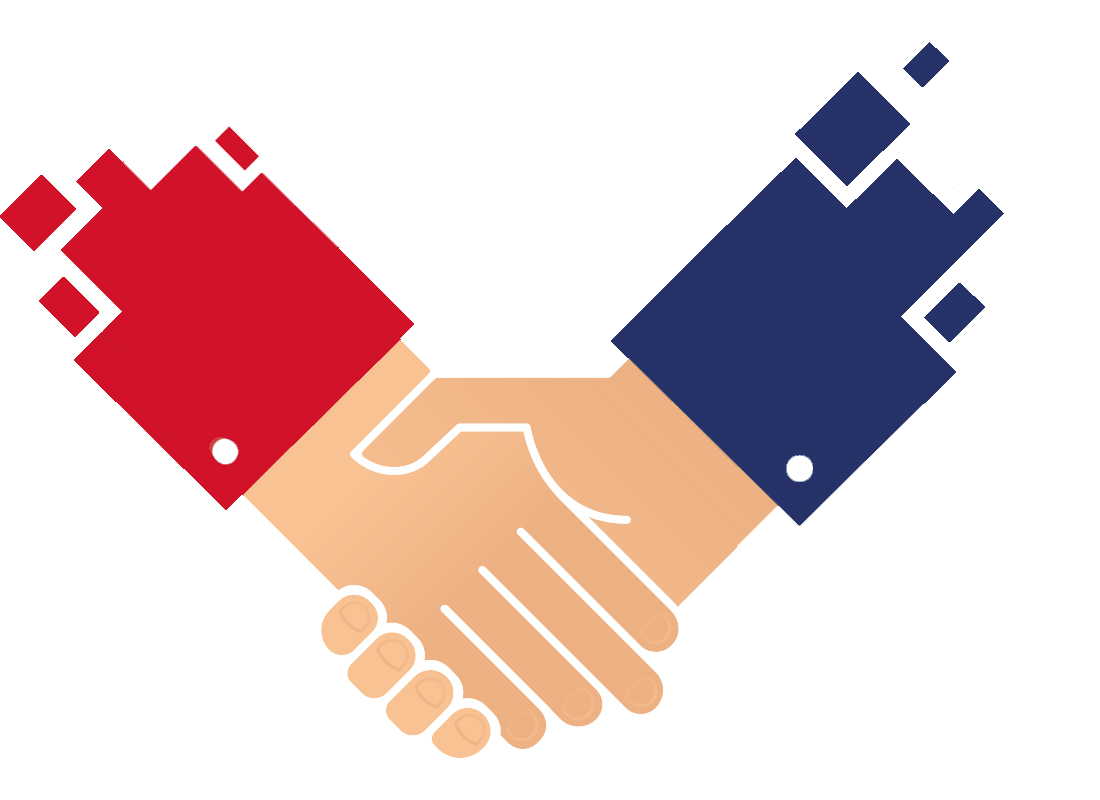 Dr. Amanda Brooks, PhD
Vice Provost of Research and Scholarly Activity
abrooks@rvu.edu 
Dr. Karma McKelvey, PhD
Assistant Director of RSA and Associate Professor of Public Health
kmckelvey@rvu.edu 
Dr. Isain Zapata, PhD
Assistant Director of RSA and Associate Professor of Research and Statistics
izapata@rvu.edu 
Dr. Benjamin Brooks, PhD
4th Year Research Clerkship Director/Integrify Expert
bbrooks@rvu.edu
Emily Cox
Sr. Research Coordinator
ecox@rvu.edu
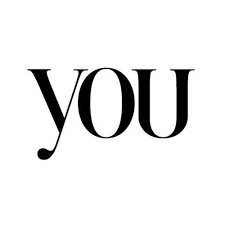 You are well on your way…enjoy the journey
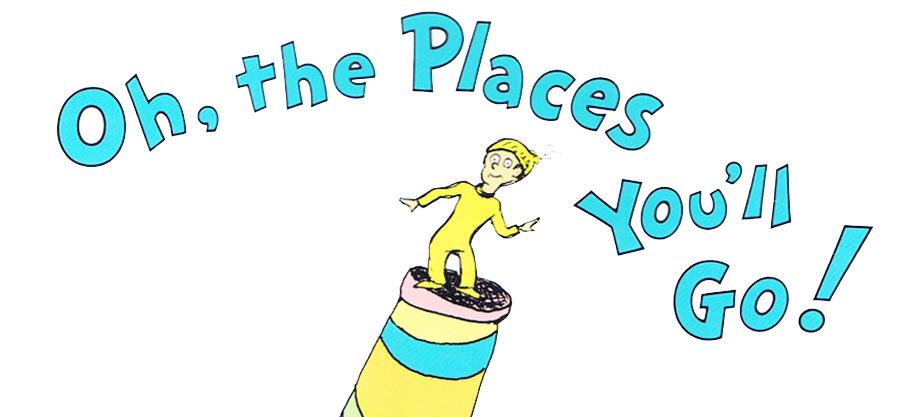 RVU Research Process
So, what kinds of research is most accessible/successful at RVU?
Case Reports
Literature Reviews
Surveys
Chart Reviews/Patient Databases
Clinical Trials/Cohort Studies
Opinion Pieces/Commentaries
Grand Rounds
Journal Club
Meet with Librarian/Statistician
Come Prepared:
Whole team, including mentor
Have at least 5 keywords
Have an outline
Have at least 5 Resources you have looked at
Meet with Research Coordinator/Member of the RSA Office
Can skip this if you already have an idea
All students start here
Students who have not done research spend time here
If you have no ideas start here
RVU Research Hub and Marketplace
How to login
Use your RVU credentials
Are you a student, faculty, or staff?
Students click here
Faculty and Staff click here
Get registered in the system
1. Add your specialties of interest and any ideas you might have
Register your interests
[Speaker Notes: All the fields with an * are required.  
Use the pull down menus where available.  
You can update this as many times as you want
This will allow emails to be sent to a group with a designated specialty of interest to notify them of open projects.
Submit your form
Request a meeting to discuss ideas via navigate with a member of the research staff or other potential mentor]
Get registered in the system
2. Outline your Project
Get registered in the system
2. Request Credit
Using the Research Marketplace
[Speaker Notes: Use the research marketplace to find open projects in your specialty of interest]